End of year closeout Tuition Exchange – April 2018
Janet Dodson, Associate Director of Communications
April 19, 2018
4/19/2018
1
Today’s focus
2
TE Closeout
Review of 2017-18 Annual Report
Dues and Participation fees
Claiming 2018-19 students
Reminders
News and updates
Recap
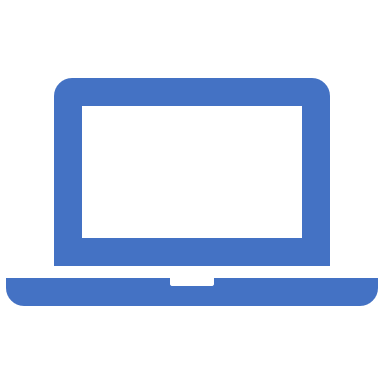 4/19/2017
TE Closeout
3
4/8/2018
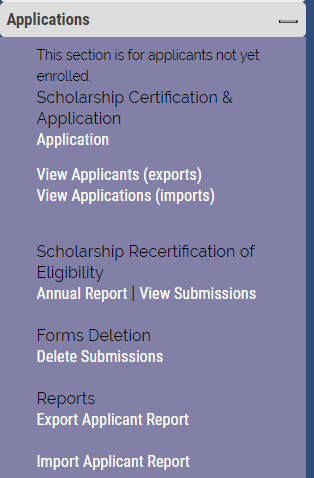 TE Closeout
Annual Report
Fluid
Changes occur when either the EXPORT or IMPORT school update a shared student
EXPORT Schools
Recertification of eligible current students
REMEMBER:  Recertification refers to Continuing students
4/19/2017
4
TE Closeout
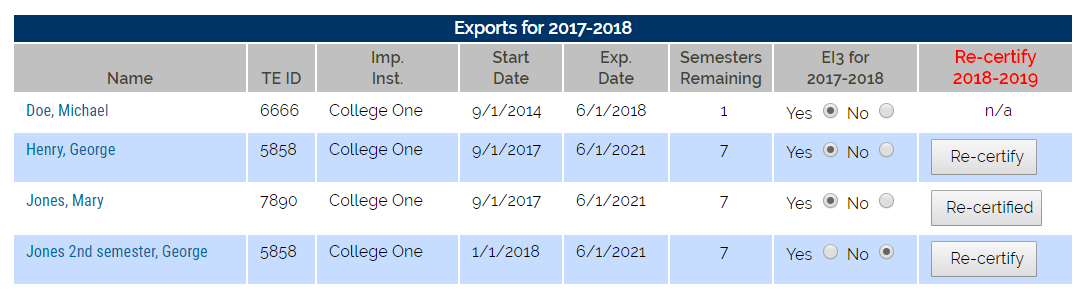 Re-certify requires attention
Are your eligible students recertified for 2018-19?
Please update each student soon
Should the student loose eligibility, update the expiration date
4/19/2017
5
TE Closeout
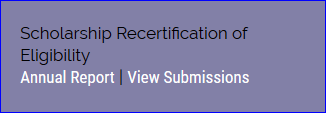 For eligible continuing students to appear in the VIEW Submissions area you MUST click the  the recertify button
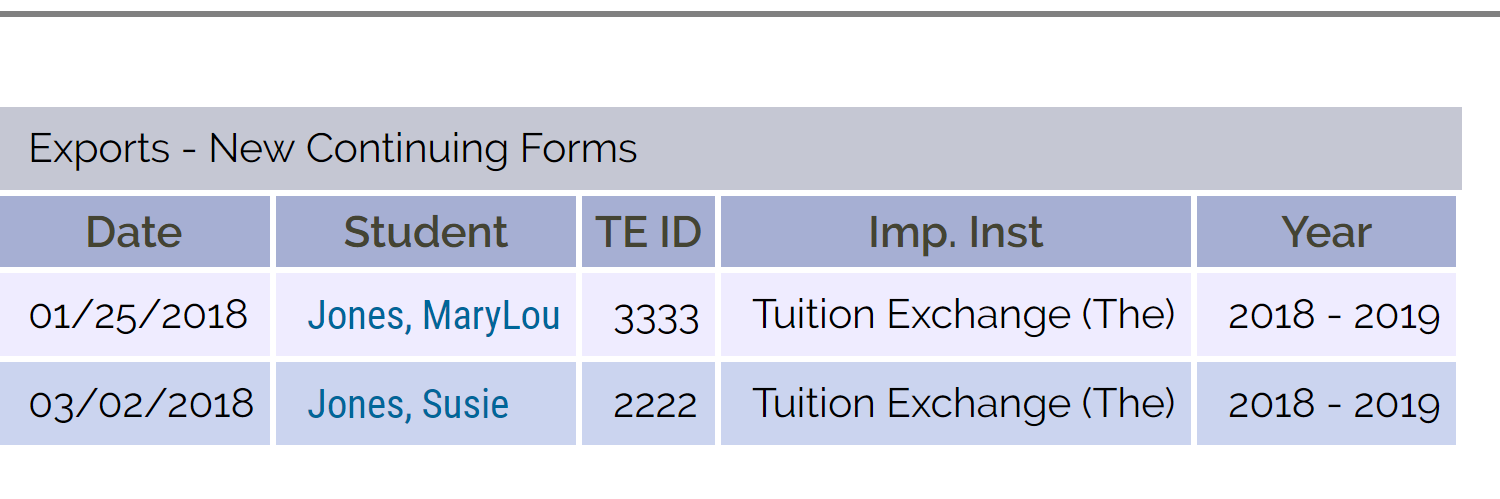 4/19/2017
6
TE Closeout
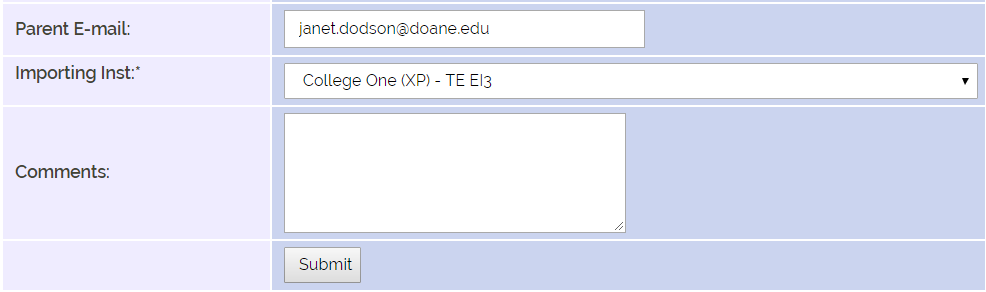 Information in the box is shared between TELO’s only
4/19/2017
7
TE Closeout
4/19/2017
8
TE Closeout
The email above is shared with the IMPORT school
The IMPORT school now have a valid continuing application for the 2018-19 academic year
DO NOT FORWARD THIS EMAIL TO FAMILIES – it only causes confusion
4/19/2017
9
TE Closeout
Check out George Henry’s.  The EXPORT school recertified his continuing application.
He is now in NEW Continuing Forms section.  
This means George’s IMPORT School is responsible to APPROVE or DENY 
the 2018-19 TE scholarship award

As a reminder – IMPORT schools confirm continuing student awards once
Spring grades are available. 
Current FIRST YEAR parents are anxious.  Remind them TE scholarship awards now
hinge on the student’s academic success too plus the employee’s continued eligibility
4/19/2017
10
TE Closeout
11
4/19/2017
TE CloseoutContinuing students
12
4/19/2017
TE Closeout
Moving ahead to the IMPORT SCHOOL  
On 4/8/18 George Henry’s Export school recertified his 2018-19 renewal
The EXPORT school is confirming the student’s parent remains eligible for
TE award consideration
4/19/2017
13
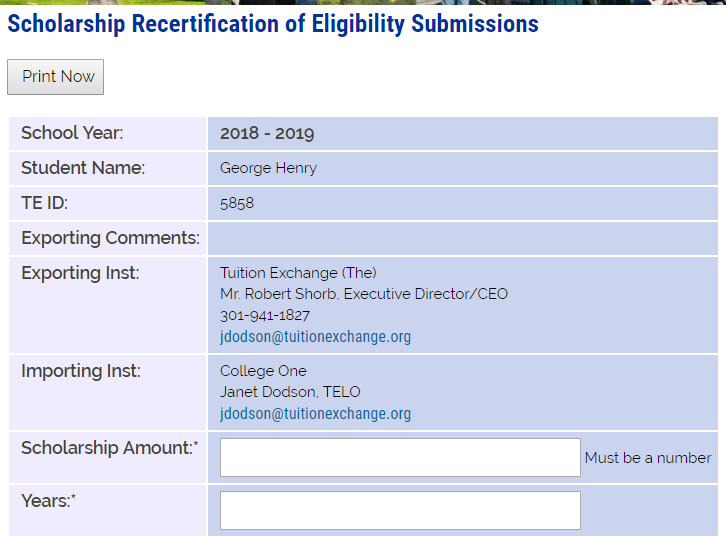 TE Closeout
This is what the IMPORT school sees and needs to do…
All boxes must be completed
Scholarship amount is whole dollars only 
Approved Yes or No
Comments are shared between the Export and Import school only
Be sure to click SUBMIT
WHOLE NUMBER ONLY
4
Select yes or not
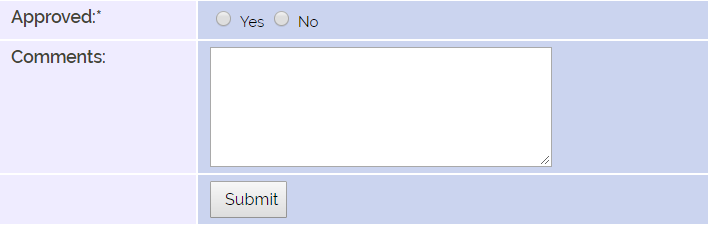 INFORMATION SHARED WITH OTHER TELO ONLY
4/19/2017
14
TE Closeout
Once the IMPORT school approves the continuing student’s 2018-19 
Renewal application, the EXPORT school receives the email above
4/19/2017
15
TE Closeout
4/19/2017
16
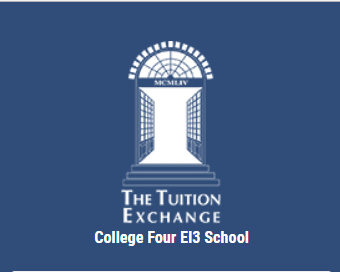 Is your school an E/I 3 school?
What does it mean to be an E/I 3 school?
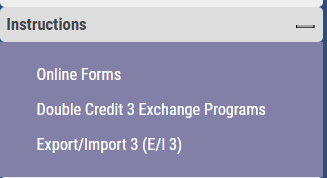 Export/Import 3(E/I3)
4/19/2017
17
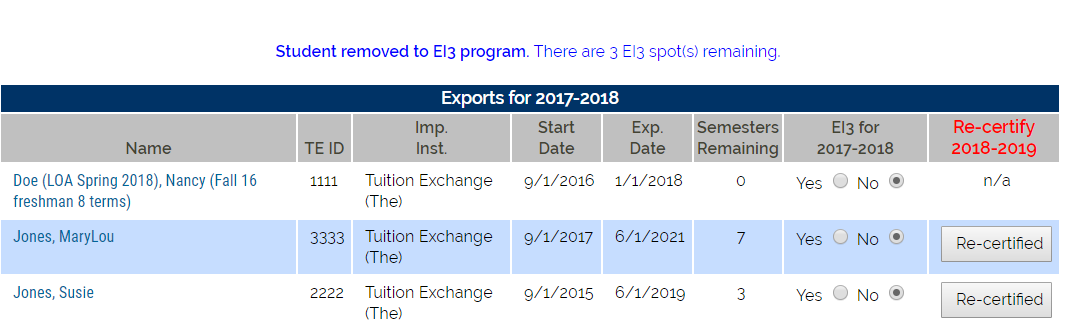 E/I3 school
Select up to three NEW students annually as E/I 3 students on your current
Annual Report
Select the newest students so that you receive the most credit
You can not replace students in future years should the student
graduate or terminate their educational journey early
4/19/2017
18
E/I 3
Your lists grows each year you select E/I 3 students.
4/19/2017
19
The Balance Sheet to the left does
Not include E/I 3 student credits.
TE Member school is in good standing
The standing is 28%
E/I 3
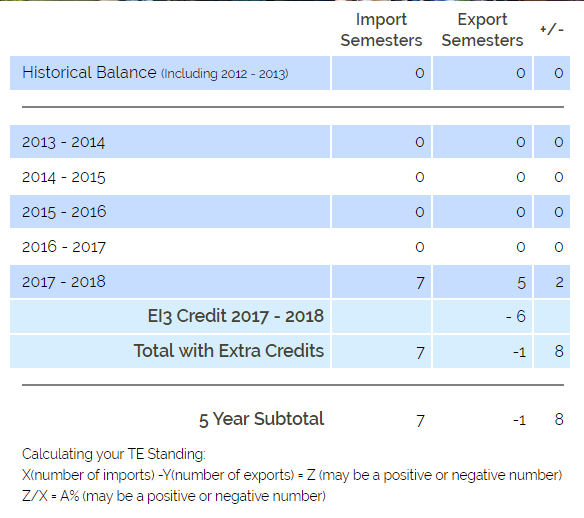 Same school, but this Balance Sheet
Includes E/I 3 student credits.
TE Member school is in good standing
The standing is 114%
This school can EXPORT many more 
before they might run into EXPORT 
trouble
4/19/2017
20
If your school is an E/I 3 school with open E/I 3 slots, you will receive the following email reminder from INFO@tuitionexchange.org 

The email is your reminder of open E/I 3 slots Students are selected inside the Annual Report
See slide 18 for a visual how to reminder
E/I 3
4/19/2017
21
TE CloseoutParticipation Fees
4/19/2017
22
TE Closeout
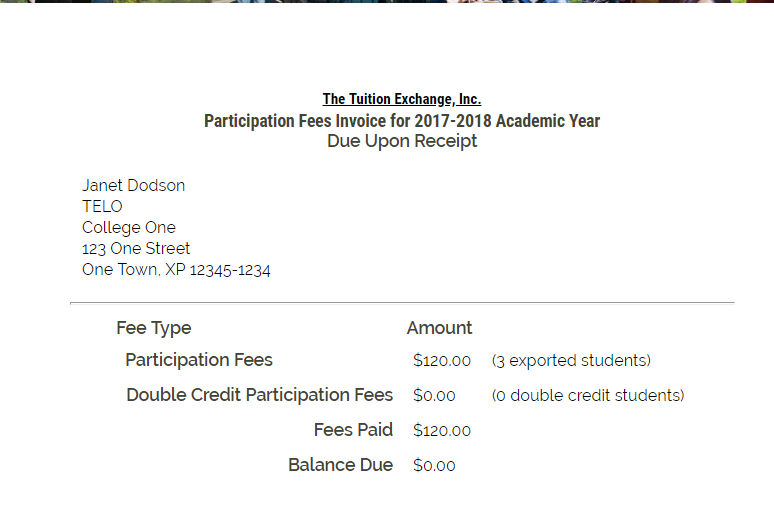 Participation Fee Invoice
$40 per enrolled EXPORT and Double Credit 3 student associated with your school
Participation Fee payments are due upon submission of the Annual Report
As a reminder, every time a change is made to the Annual Report, you are responsible for any additional Participation Fees that may be due
A new invoice creates every time you submit your Annual Report 
TE Central will access a $50 late fee beginning November 1, 2018 for all unpaid Fall, 2018 Participation Fees
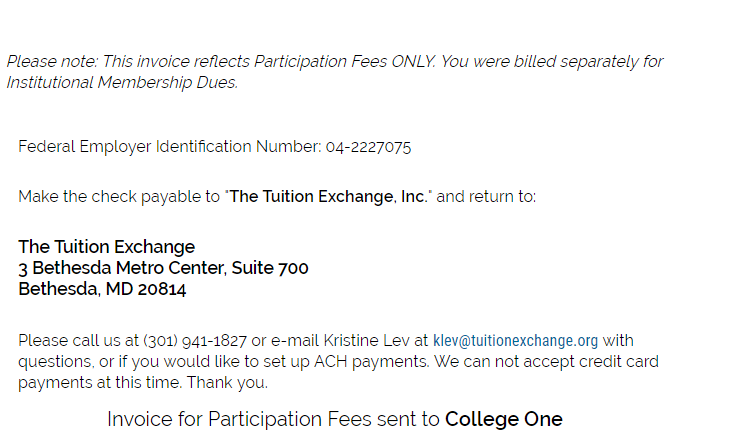 The invoice is emailed to the primary TELO
23
4/19/2017
TE CloseoutBalance Sheet
4/19/2017
24
This school should consider E/I 3 to keep their employees EXPORT happy
TE CloseoutBalance Sheet Review
-82%
4/19/2017
25
A demonstration of why E/I 3 is worth considering.
TE CloseoutBalance Sheet Review
150%
4/19/2017
26
27
TE Closeout – Balance Sheet
4/19/2017
Looking at the Balance Need from the previous slide – the calculation for school 1 is -82%
The calculation for school 2 is 150%
School 1 is on Alert Standing
School 2 is in Good Standing
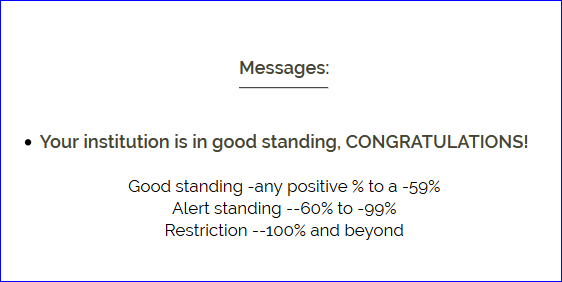 28
TE Closeout – Balance Sheet E/I 3 school
4/19/2017
This school has three Export students marked as E/I 3
E/I 3 provides the school with up to three FREE student exports annually
The E/I 3 credit help this school respond to employee export requests
E/I 3 Exports cost the $40 Participation Fee
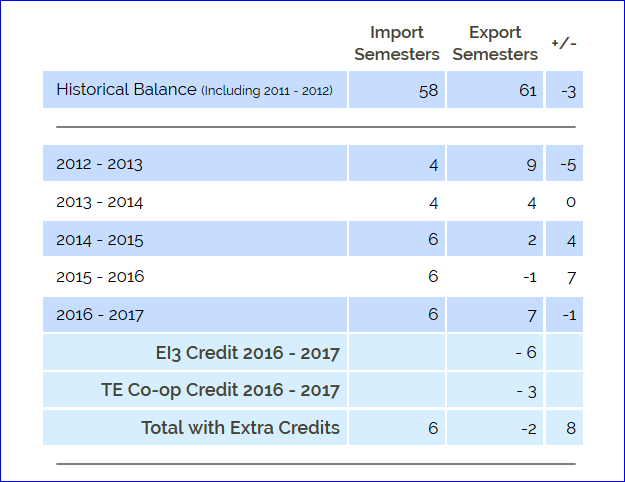 29
TE Closeout Balance Sheet
4/19/2017
This school is on Restriction 
6-12 = -6
(-6/6)*100 = -100%
If the school is an E/I 3 school the school is in good standing!
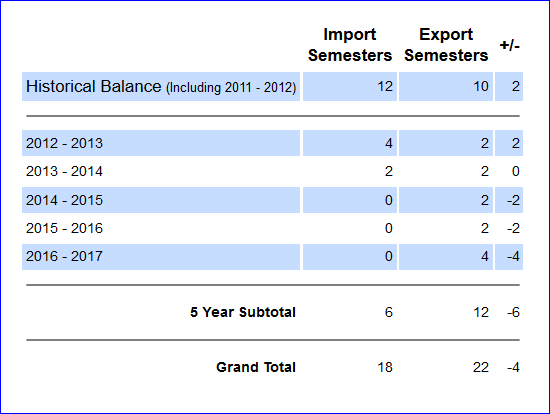 30
TE Closeout Balance Sheet
4/19/2017
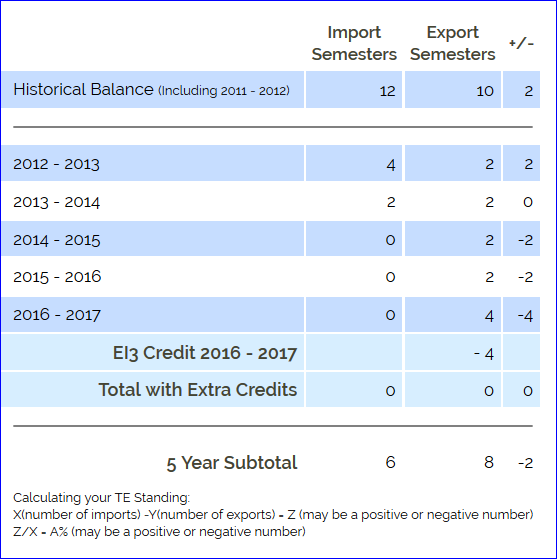 By updating the school profile Question 9 to Yes and clicking YES to the E/I 3 question on the Annual Report – this school is no longer on Restriction
6-8 = -2
(-2/6)*100 = -33%
TE Closeout
31
4/19/2017
There is no reason for any TE school to be on Restriction
E/I 3 provides three NEW exports each year
In return, TE Central expects schools to offer to all eligible TE applicants a TE award
There is no additional cost for this program beyond the $40 Participation Fee
Update your Mandatory Institutional Profile  by answering YES to question 9
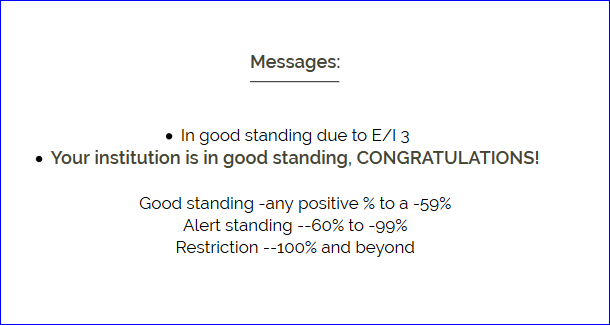 TE Import Audit
32
Thank you to those schools meeting the April 15th response date
Together, we added more than 75 students to the system and removed 12 
This is an ongoing event in March with a modified name – Import Verification
IMPORT information from the Annual Report will be sent to the Financial Aid Office for confirmation
Goal is for the report and verification to be electronic soon
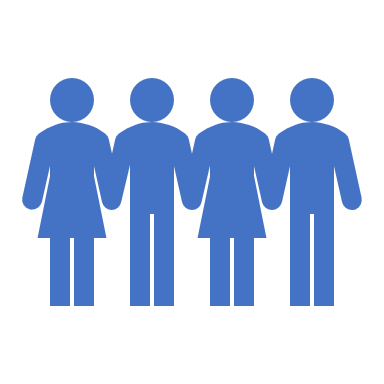 4/19/2017
Early June TE Central emails your Annual Dues Invoice
Dues for 2018-19 are $550
Dues payment is expected July 1 
Any outstanding dues after October 1 are accessed a $50 late fee 
TE Central accepts checks and ACH payments
Interested in ACH contact Kristine Lev directly
Need a W-9 it is available inside the TELO Only Resource Section under Annual Reports
Annual TE Dues
33
4/19/2017
TE Closeout
TE Central electronically retains your June 30 Annual Report and Balance Sheet
You need to retain your Annual Report and Balance Sheet every time you make a change
4/19/2017
34
Claiming 2018-19 Students
View Applicants is the spot housing all NEW 2018-19  student applications
You are encouraged to visit soon and often 
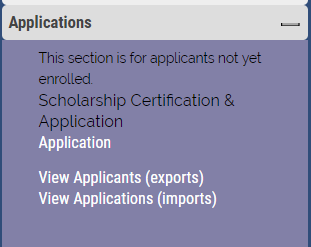 4/19/2017
35
Claiming 2018-19 students
Review all Import Decision Pending and make a decision
Approve
Deny
You say no  OR
The student says no
Waitlist
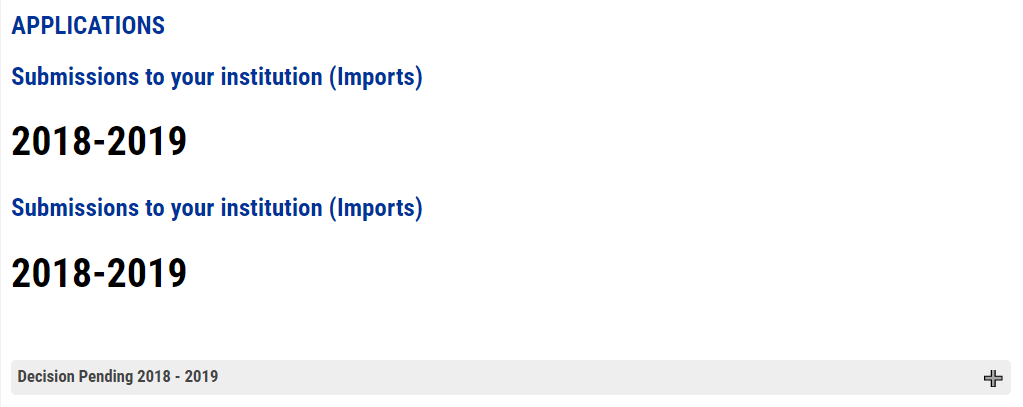 Click the + sign to open up the folder
Once you make decisions, the student record moves to the
Updated category
4/19/2017
36
Claiming 2018-19 Students
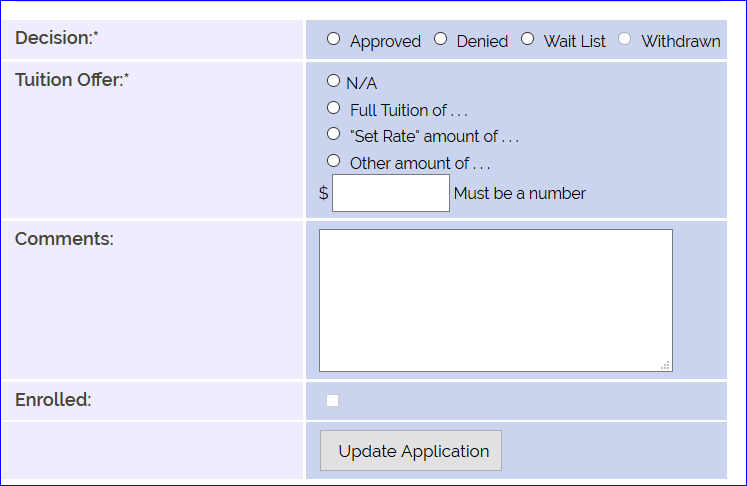 R
IMPORT schools complete all information with the R
Remember Approved means this student receives a TE Award  
Student and parent receive email notification
Denied means this student is NOT receiving a TE Award
An email is sent telling the parent and student the TE application status recently changed
Waitlist means maybe the student might receive a TE Award
An email is sent telling the parent and student the TE application status recently changed
ONLY export schools can select the Withdraw option
No email notification  launched
Working on enhancement when selecting Set Rate the $ box auto fills.
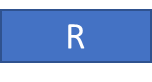 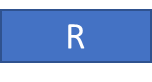 4/19/2017
37
Reminders
Mandatory profile updates cannot occur until the 2017-18 Annual Report year closes
July 15 at the latest
Please update your Institutional information application deadline seen to the left
We strongly encourage using the TE-EZ application process
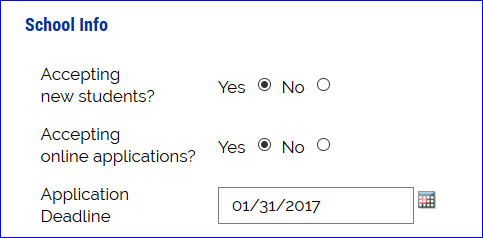 4/19/2017
38
RemindersMay 1 Available Seat Survey
4/19/2017
39
News and Updates
Be sure you are accessing the TELO portal with YOUR login credentials only
Do not share your login
TE Central is happy to create additional and personalized TELO logins
email Janet Dodson

A variety of notification emails are in the system and launch as changes happen to a student’s TE record

Our 2018 Summer Newsletter, expected publication date of shares the 2018-19 academic year TELO Training calendar

TE Central continues offering NEW TELO Training opportunities in June and July

Be watching your email for the May 1 Seats Available Request

TE Central is launching a Satisfaction Survey regarding our Customer Service, our Website, the EZ-App, Reports and the TELO Portal, plus we want to know your definition of an eligible dependent and what education delivery options are available to TE prospects. Your thoughtful response is appreciated
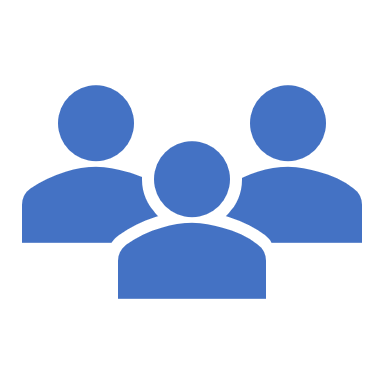 40
4/8
/2018
Recap
4/19/2017
41
That’s all folks
We work all summer too so contact us if you get stuck along the way!

Thank you for all that you do every day promoting higher education
4/19/2017
42